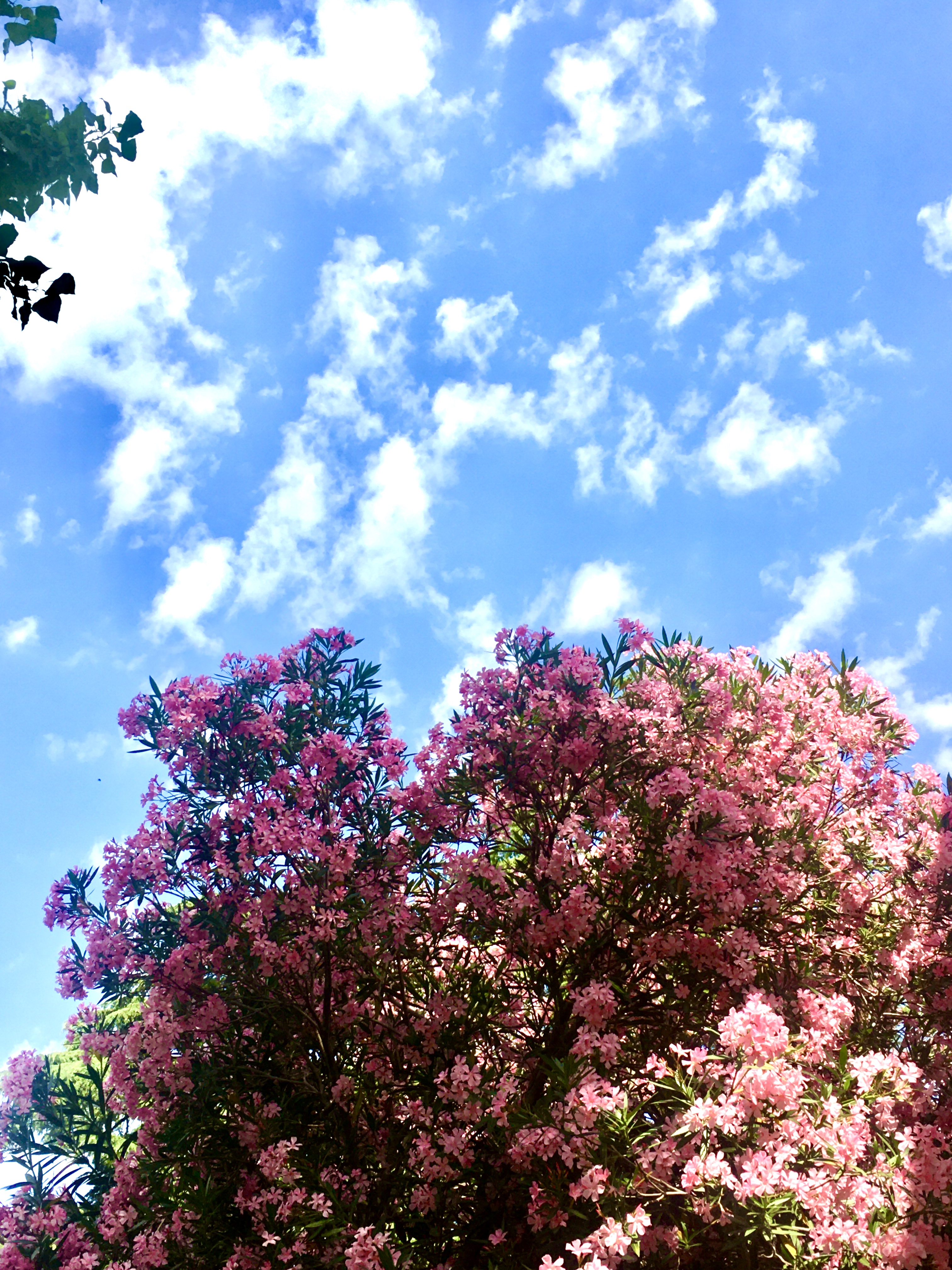 GIUGNO 2021
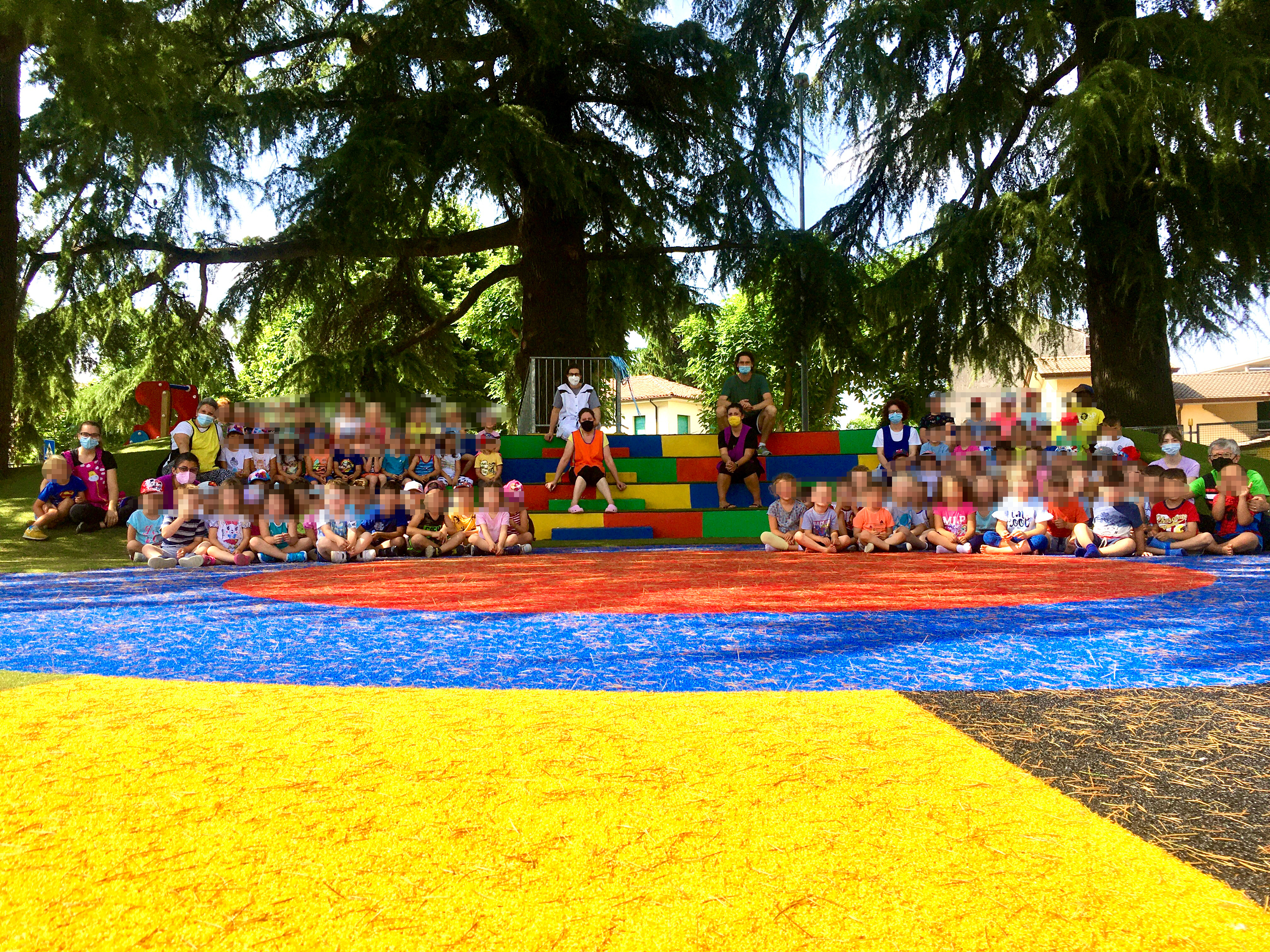 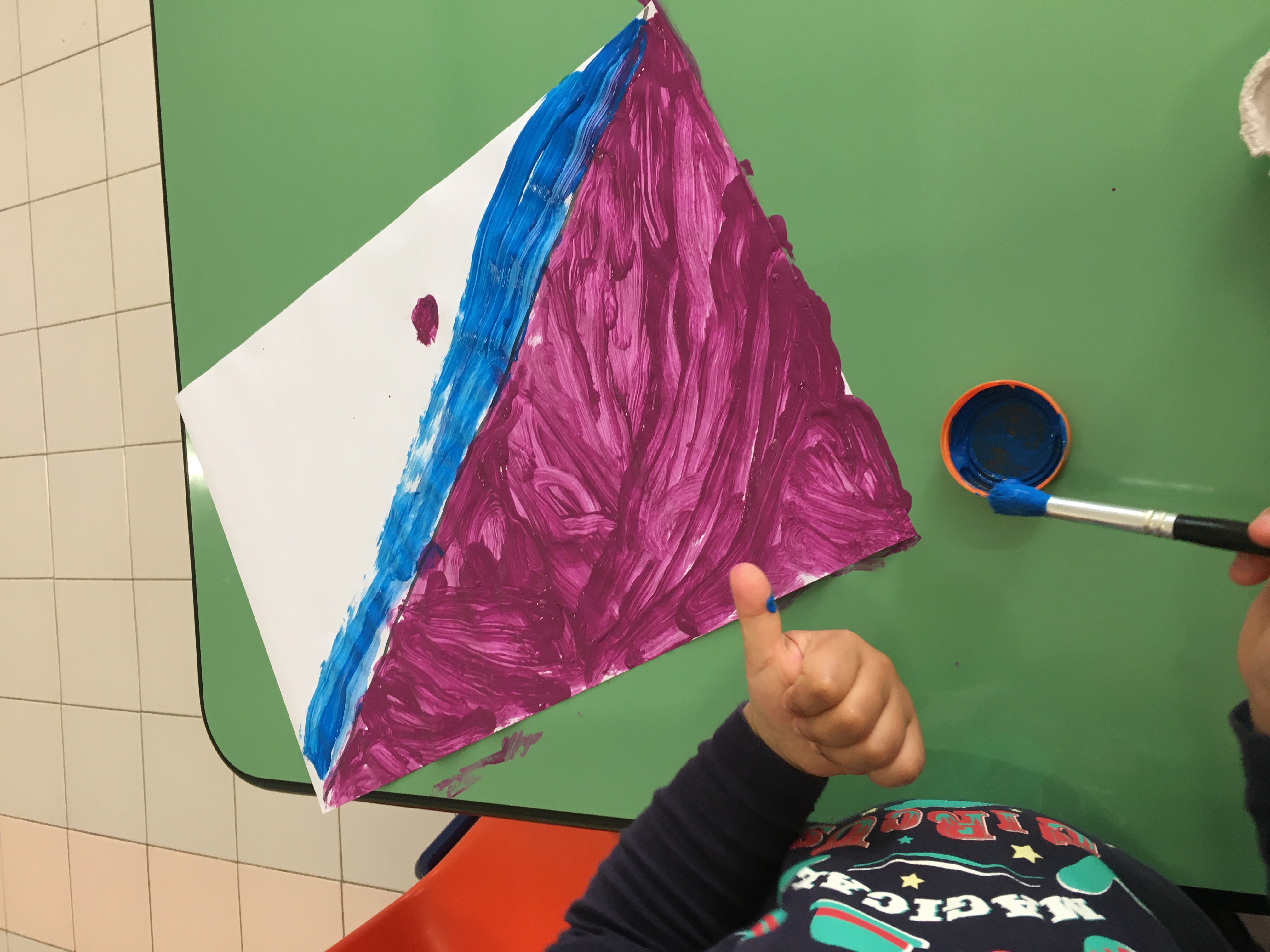 CAMBIAMO COLORE COME I CAMALEONTI!
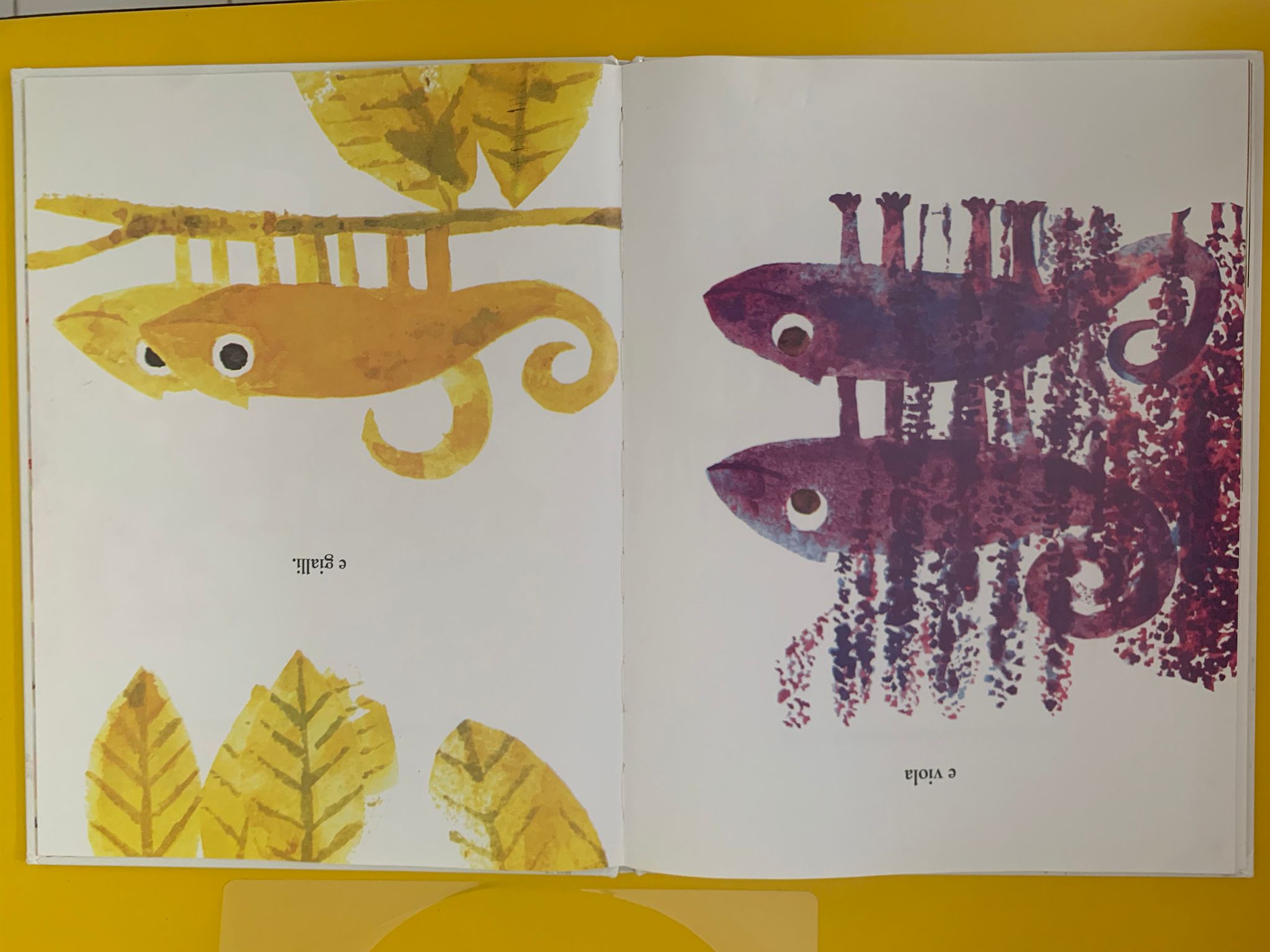 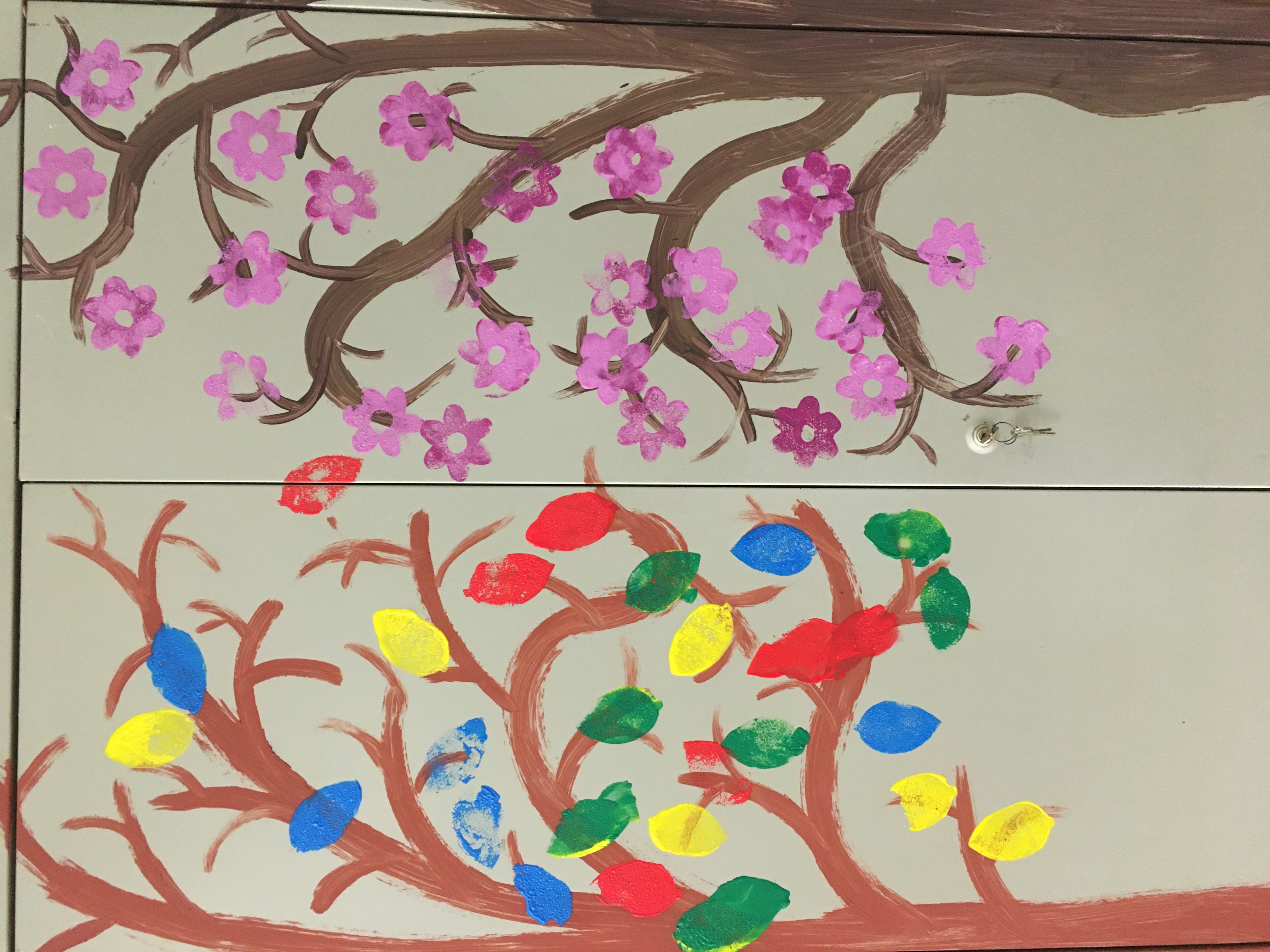 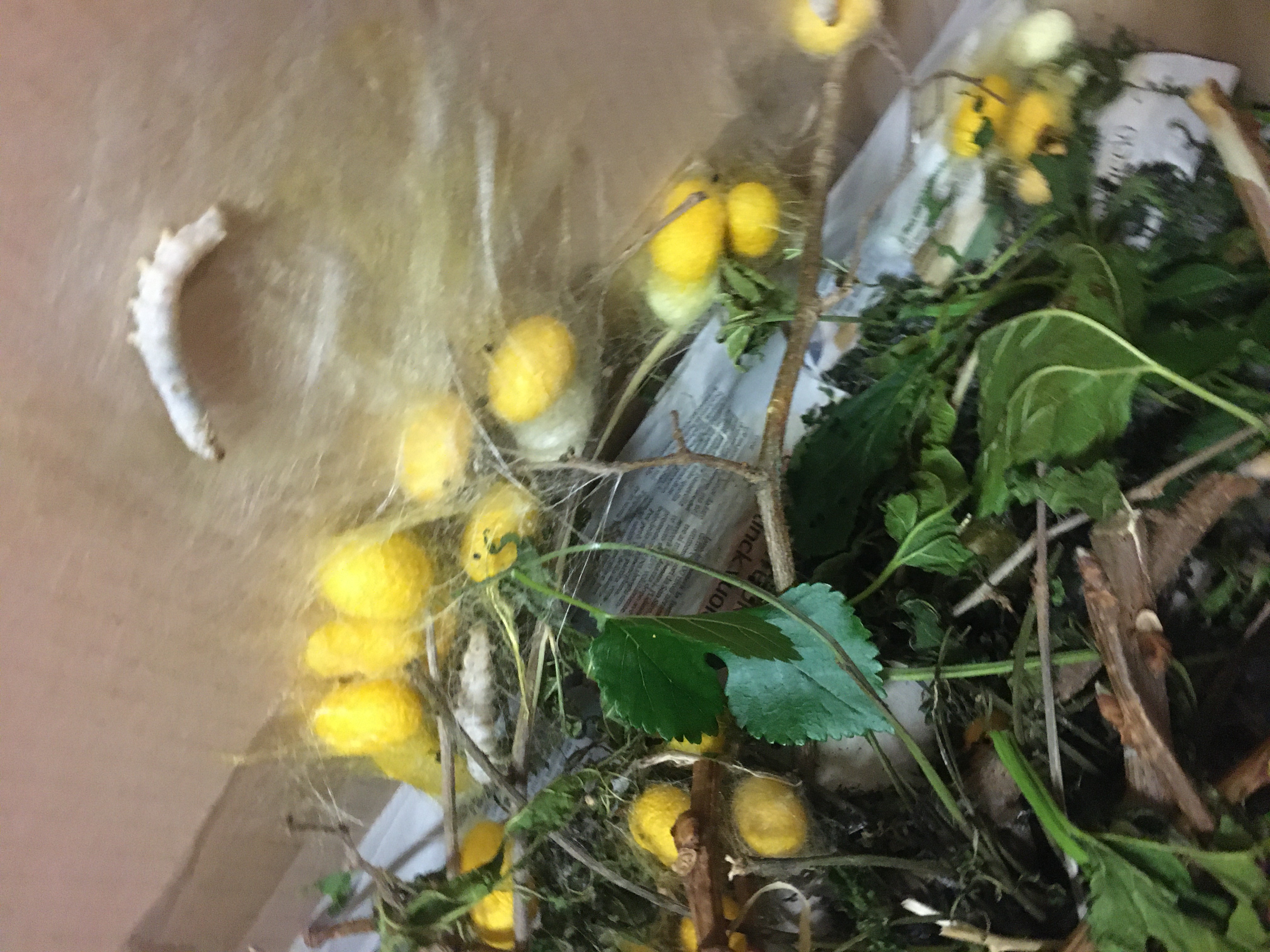 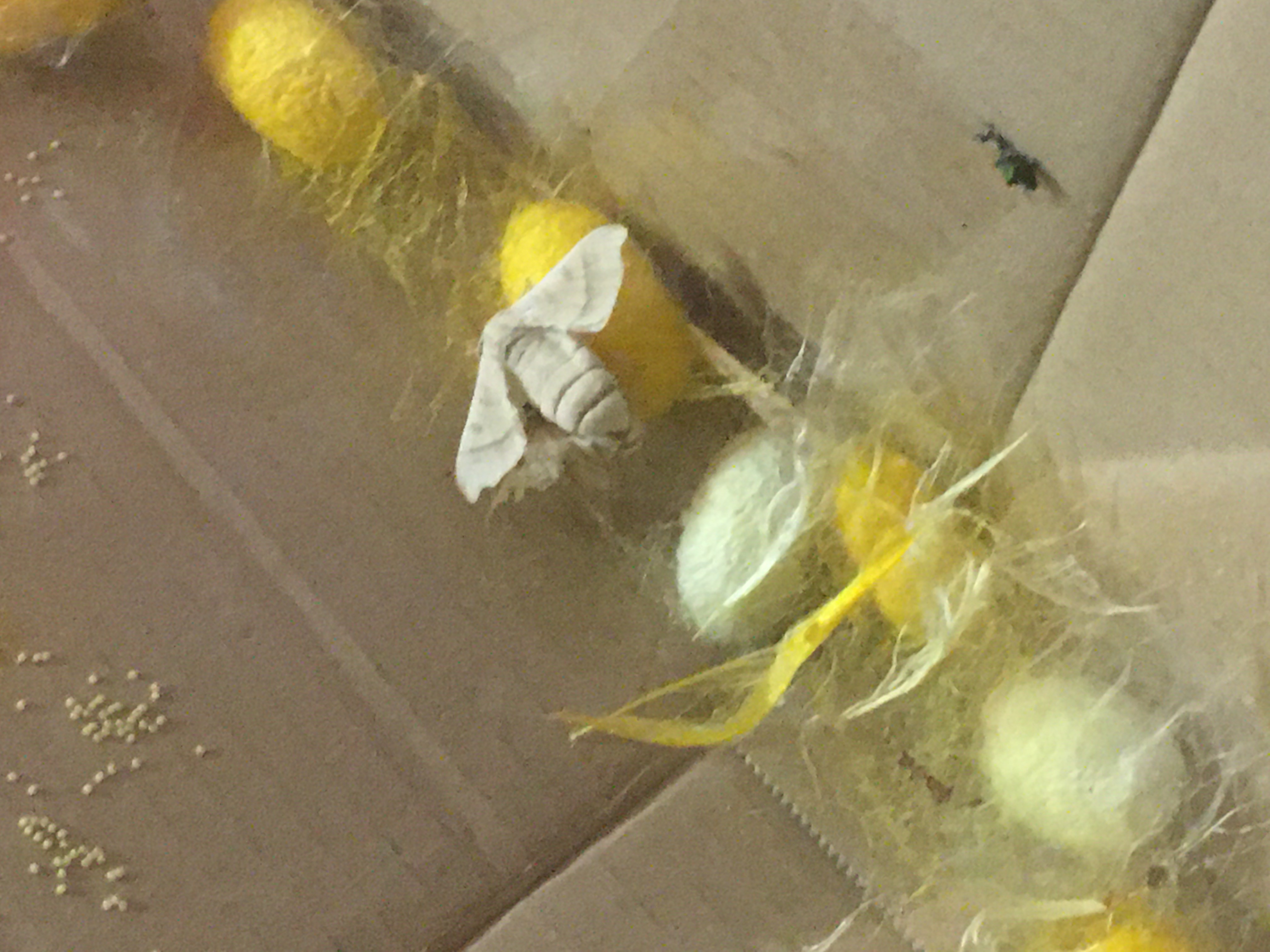 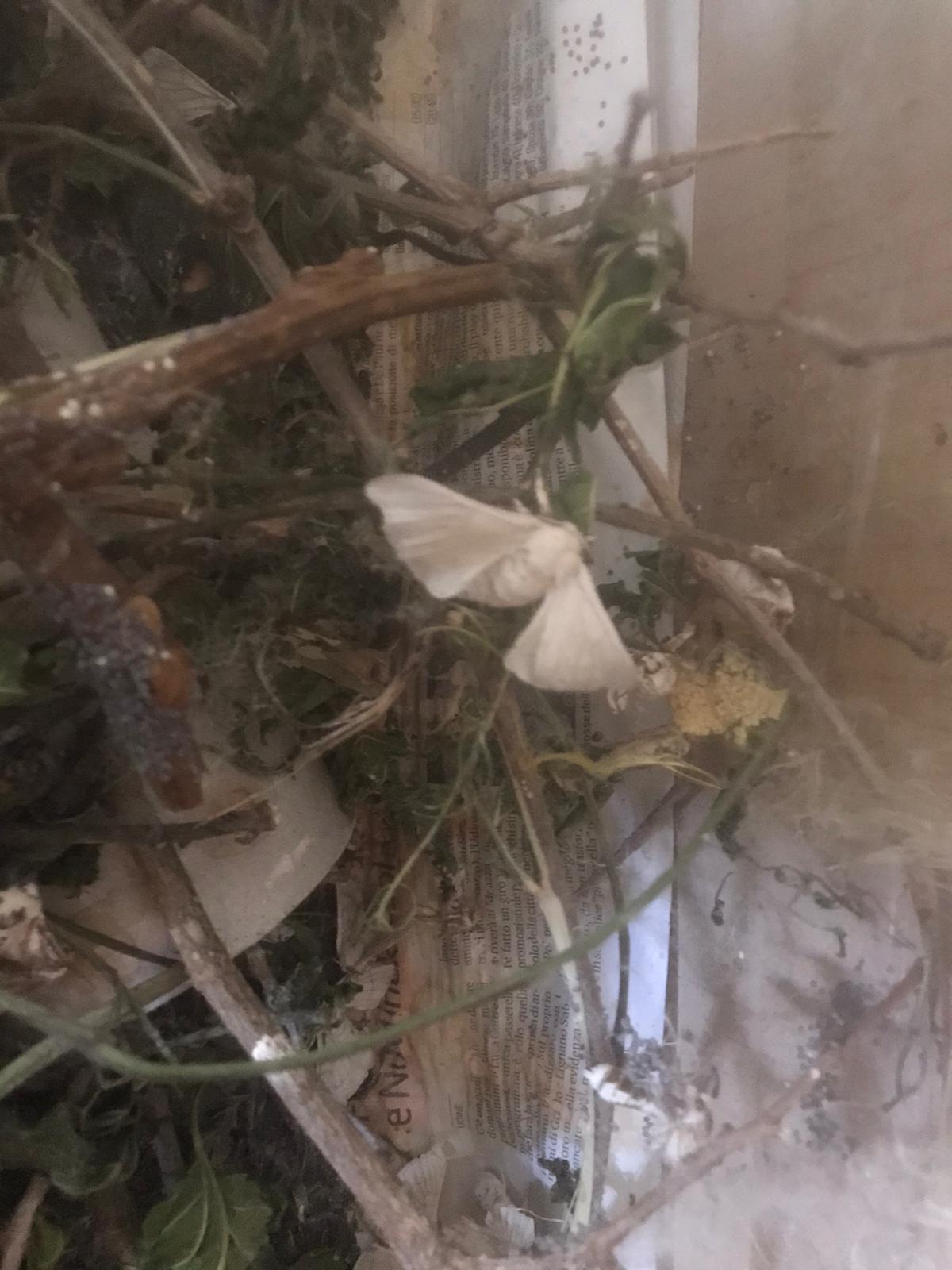 I NOSTRI BACHI DA SETA SONO DIVENTATI BIANCHE FARFALLE!
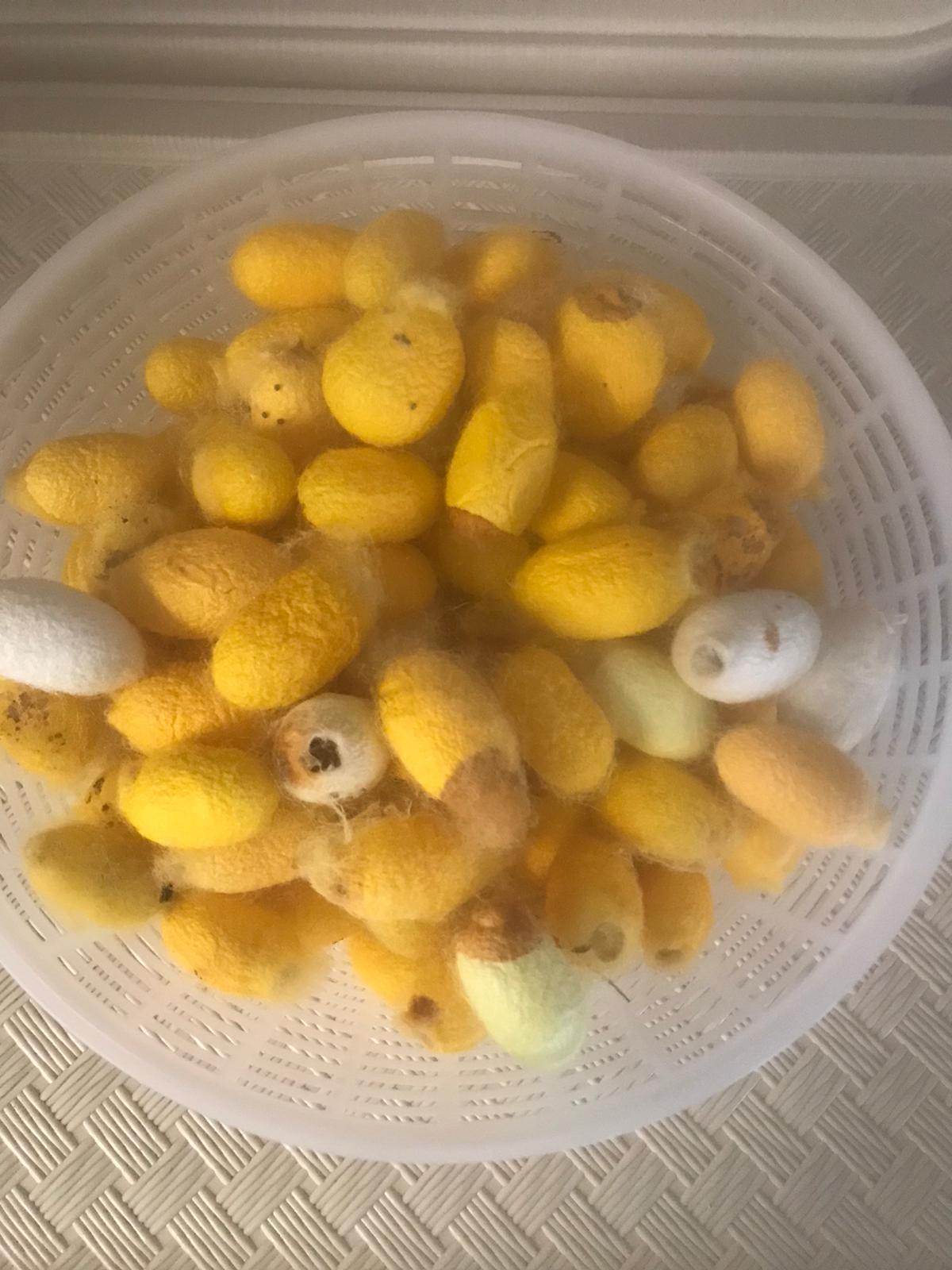 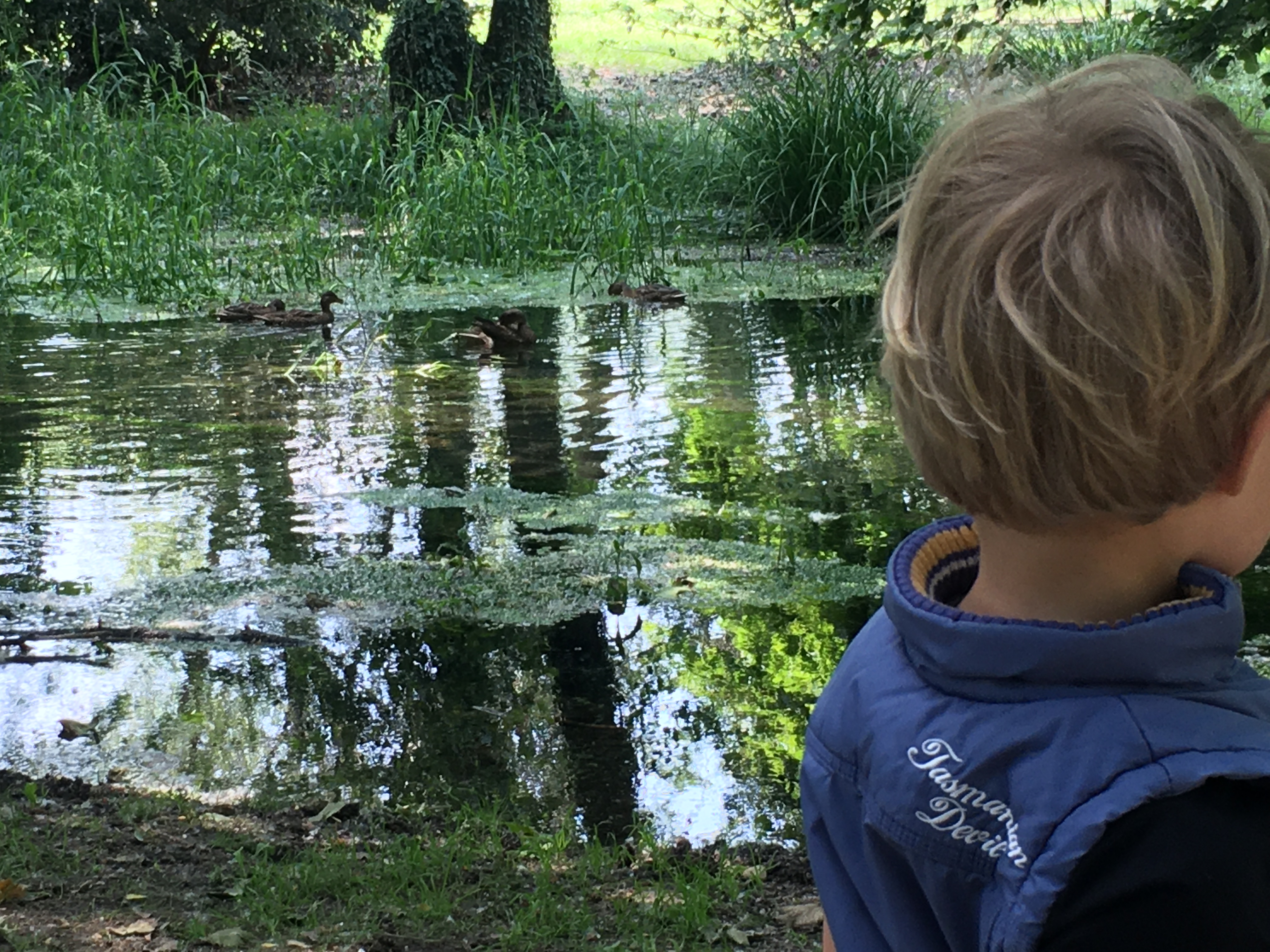 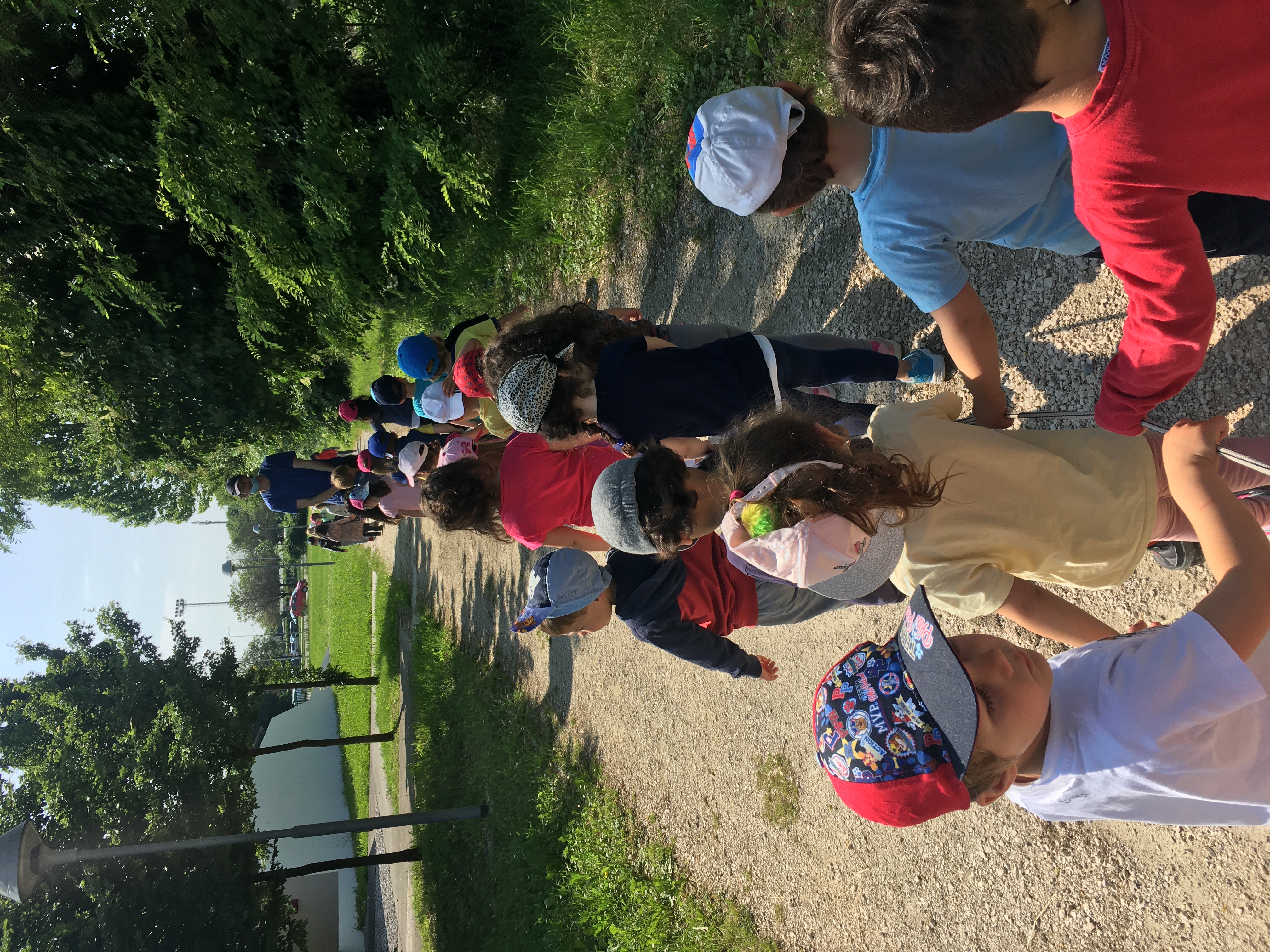 IN GITA AL PARCO DELLE RISORGIVE!
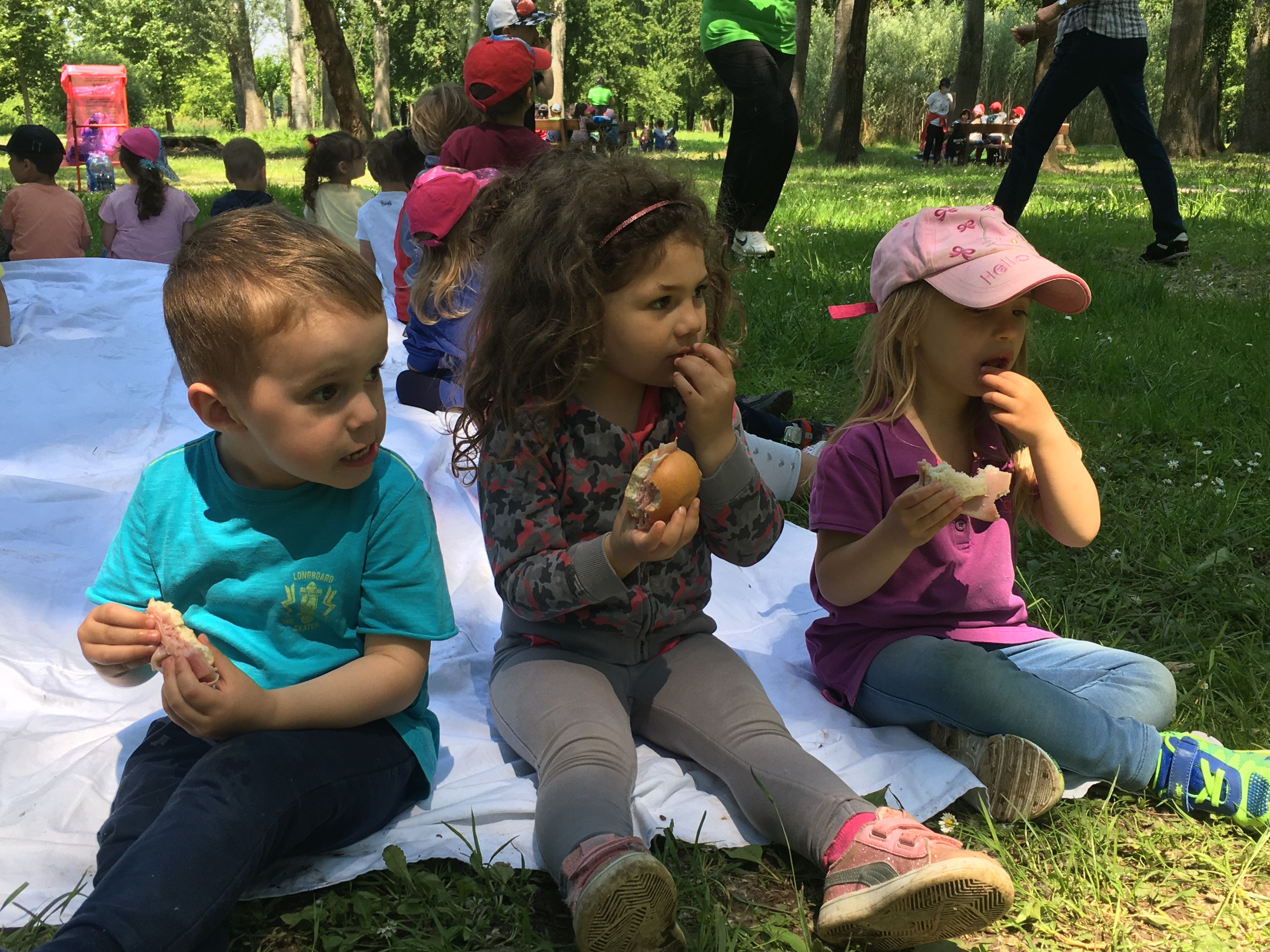 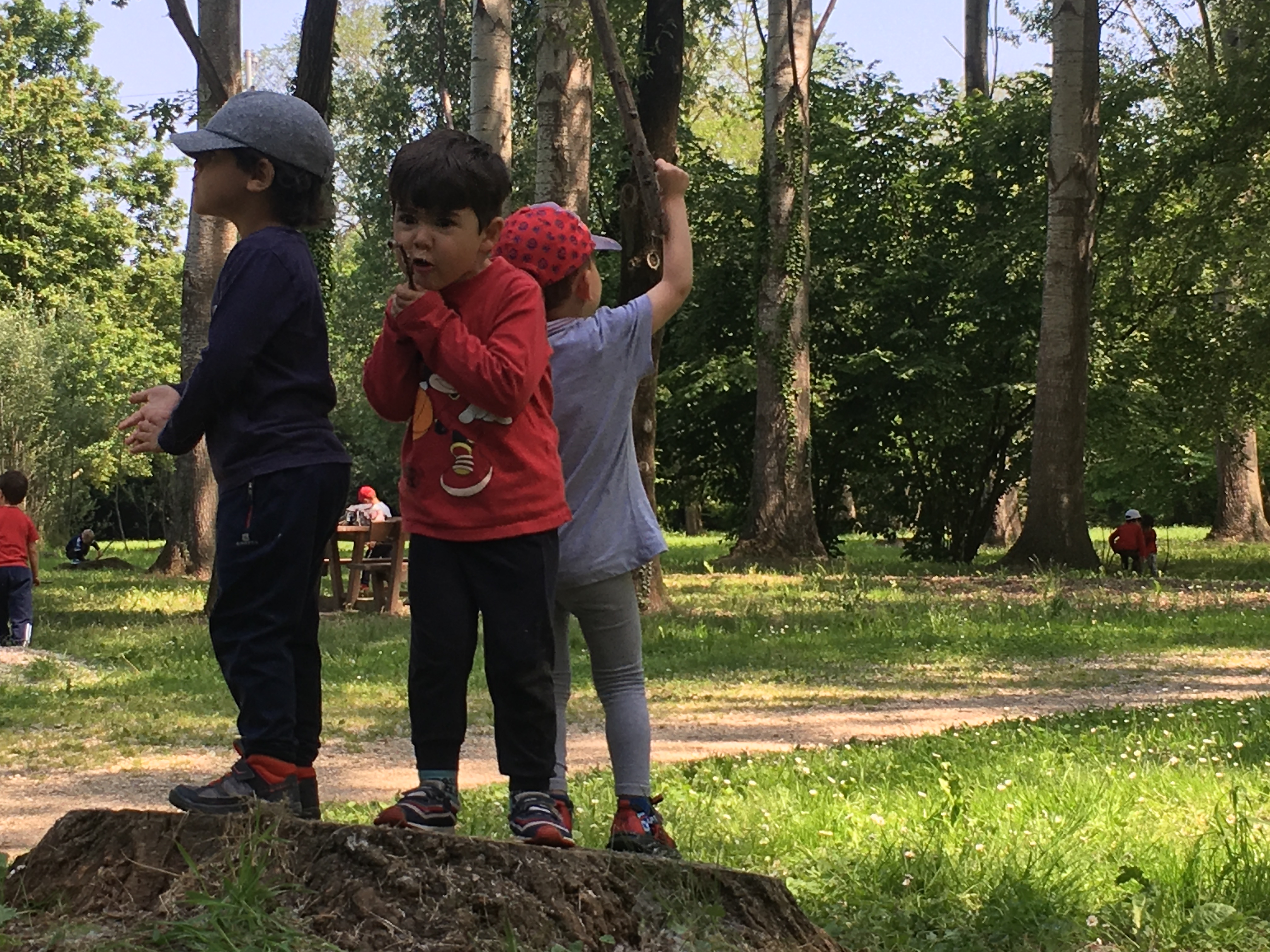 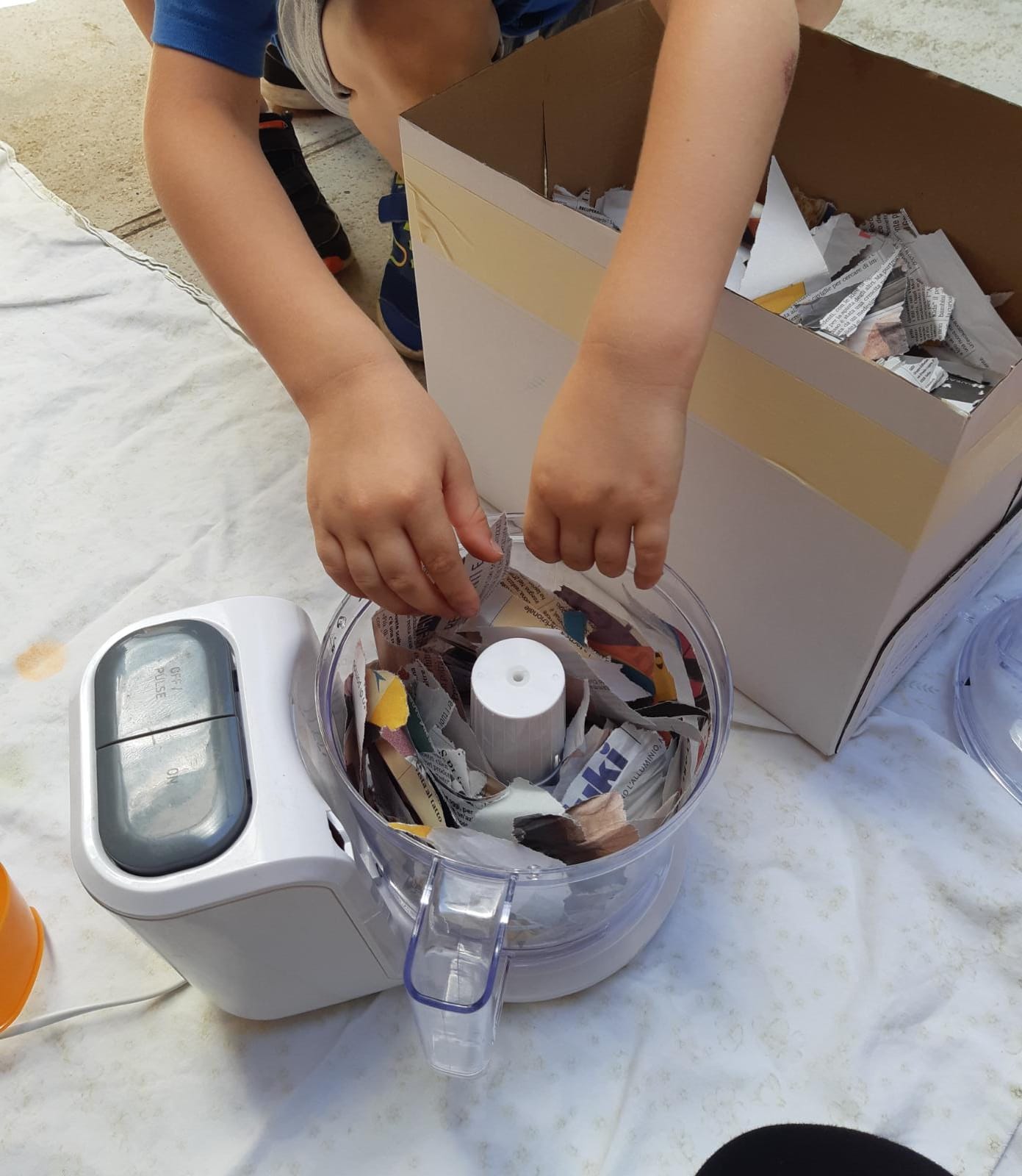 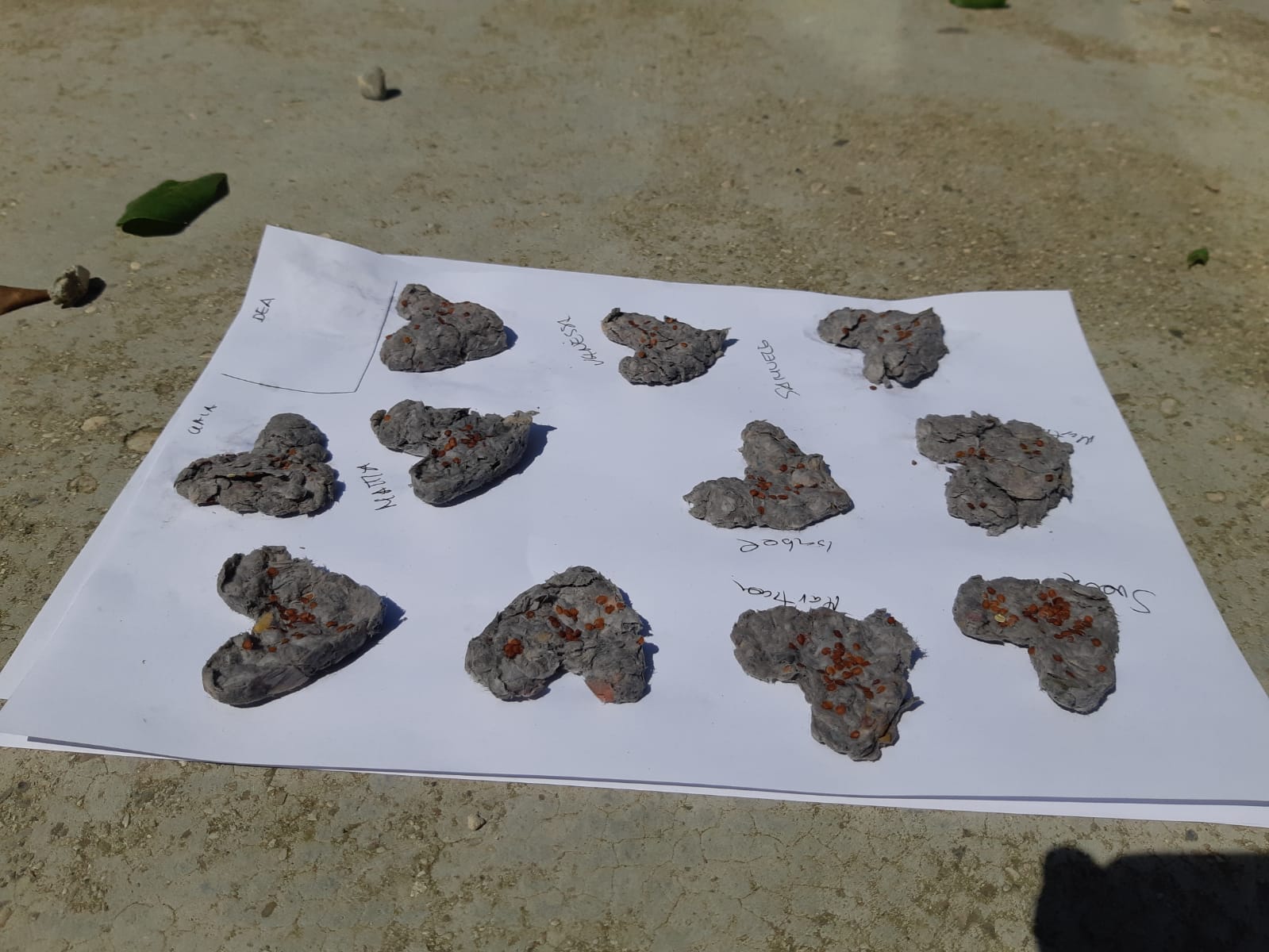 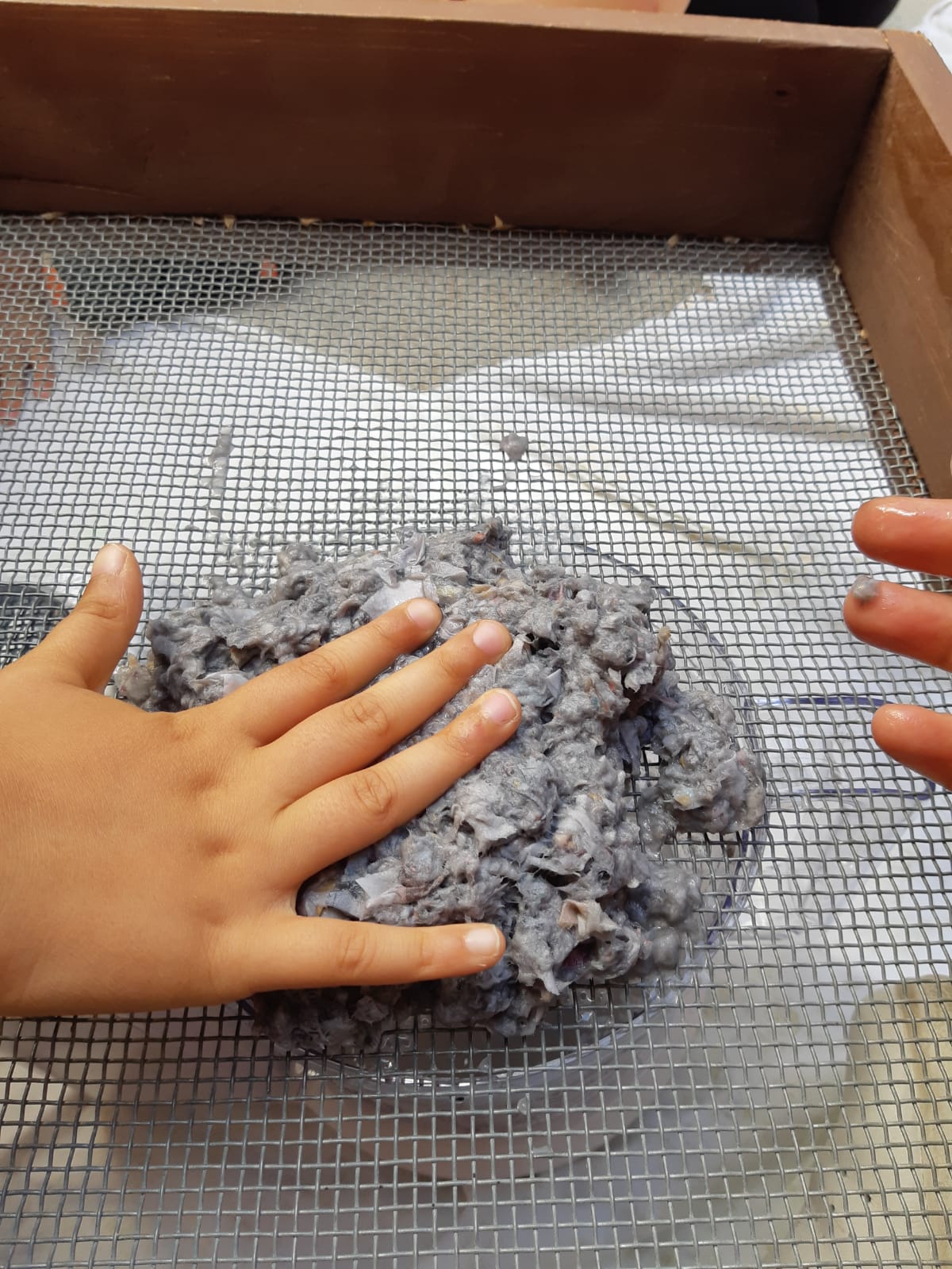 CUORI DI CARTA RICILATA DA PIANTARE PER AVERE DEGLI SPLENDIDI FIORI!
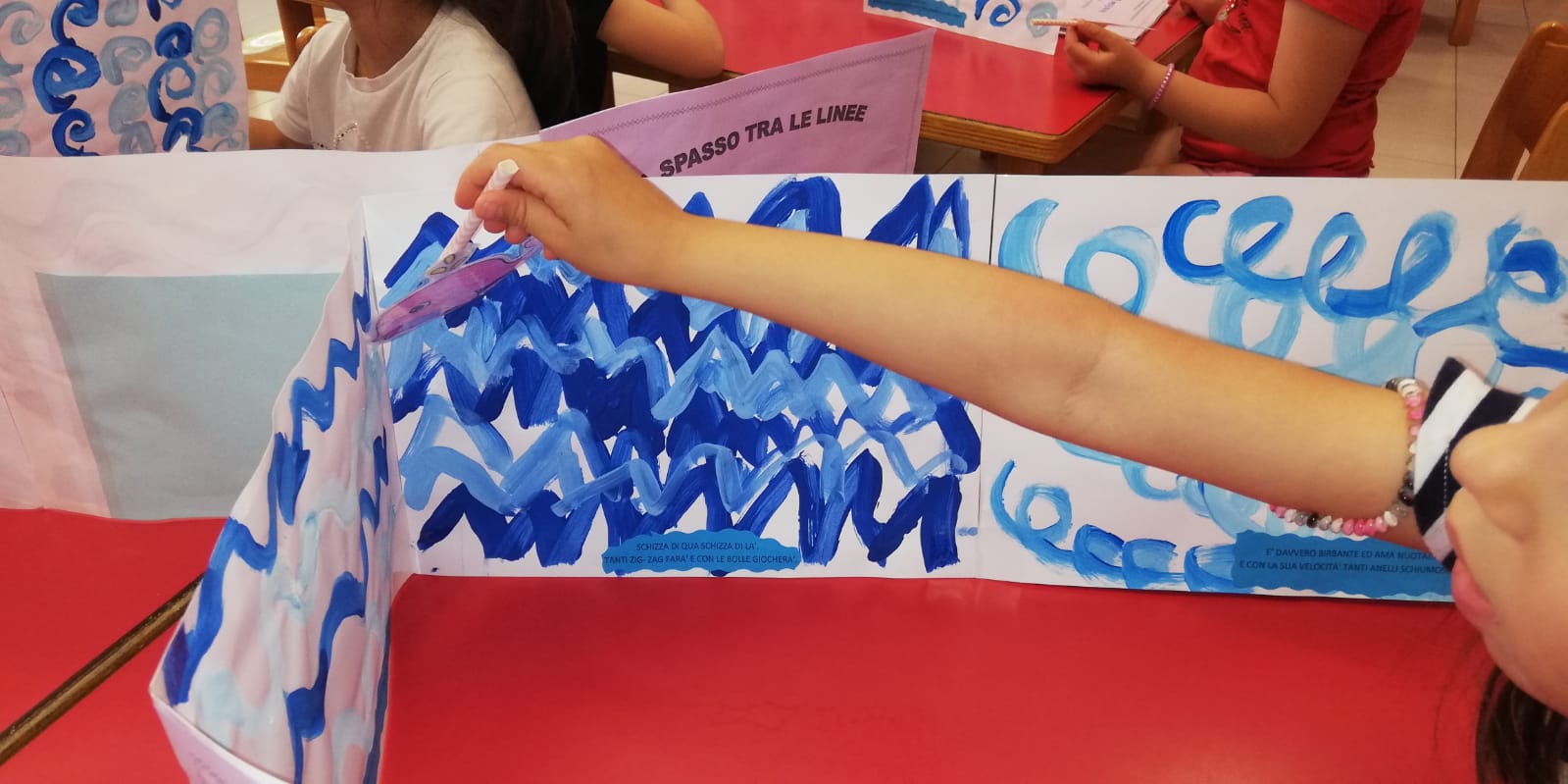 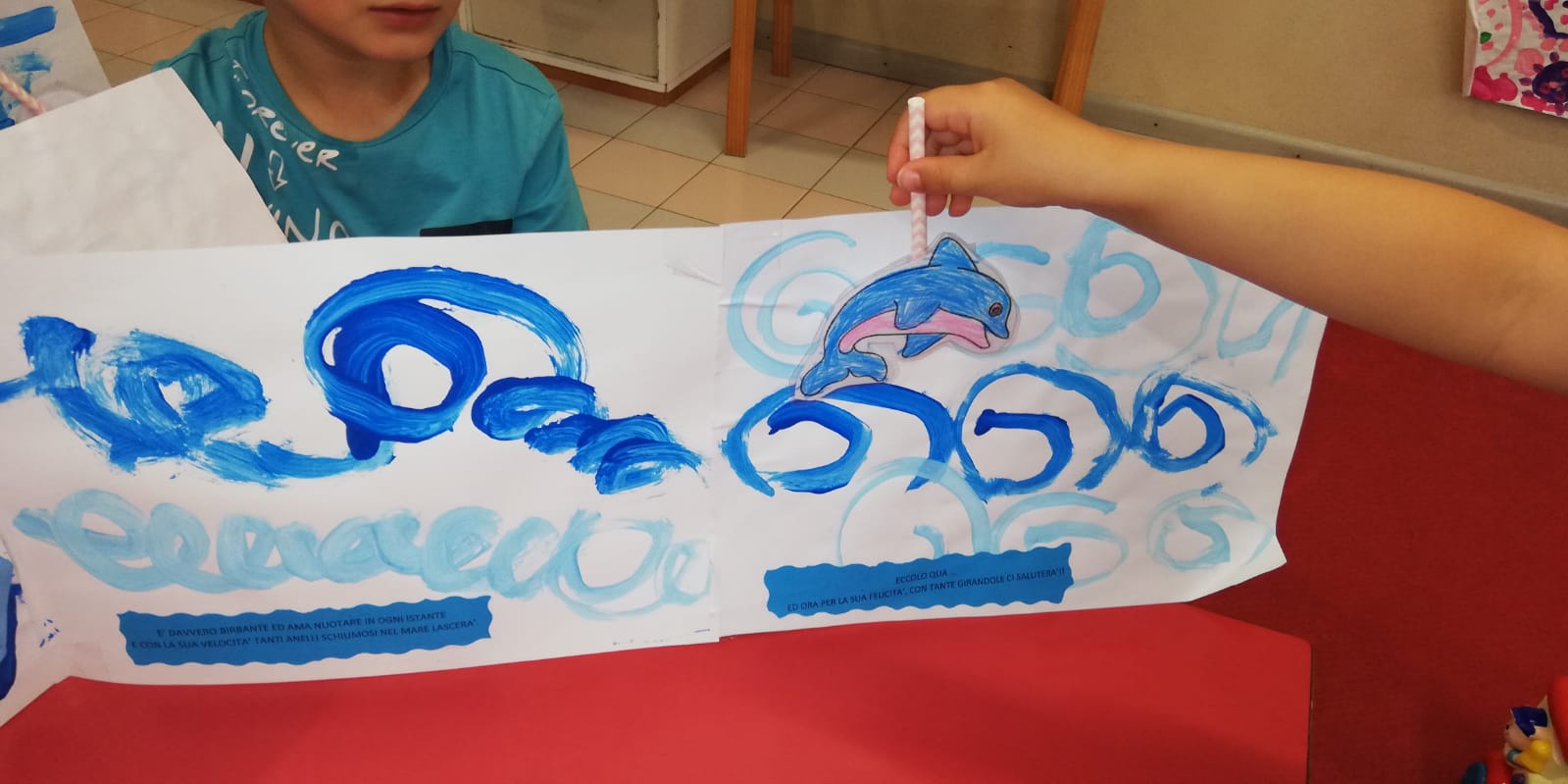 CI PREPARIAMO ALL’ESTATE…
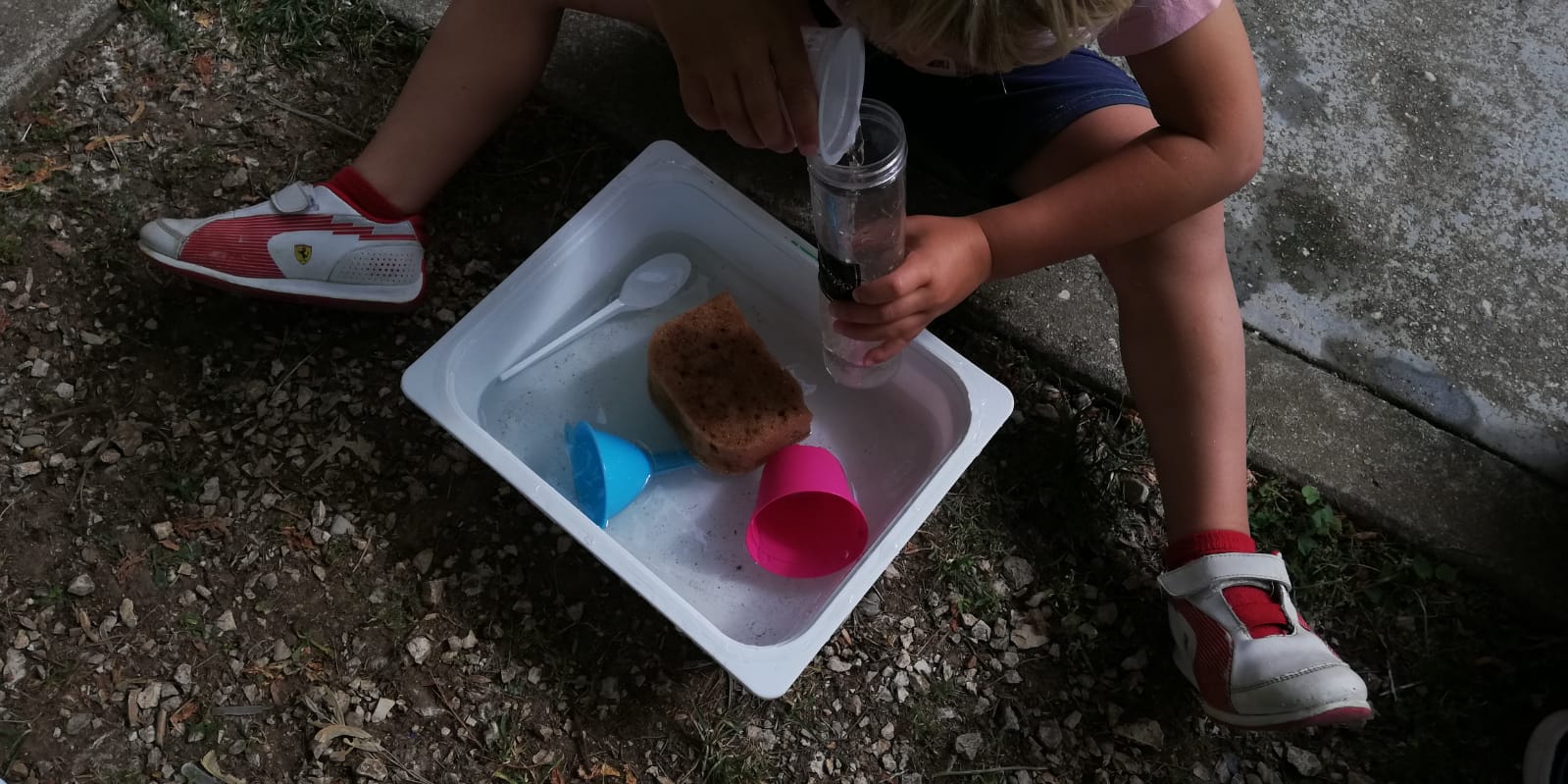 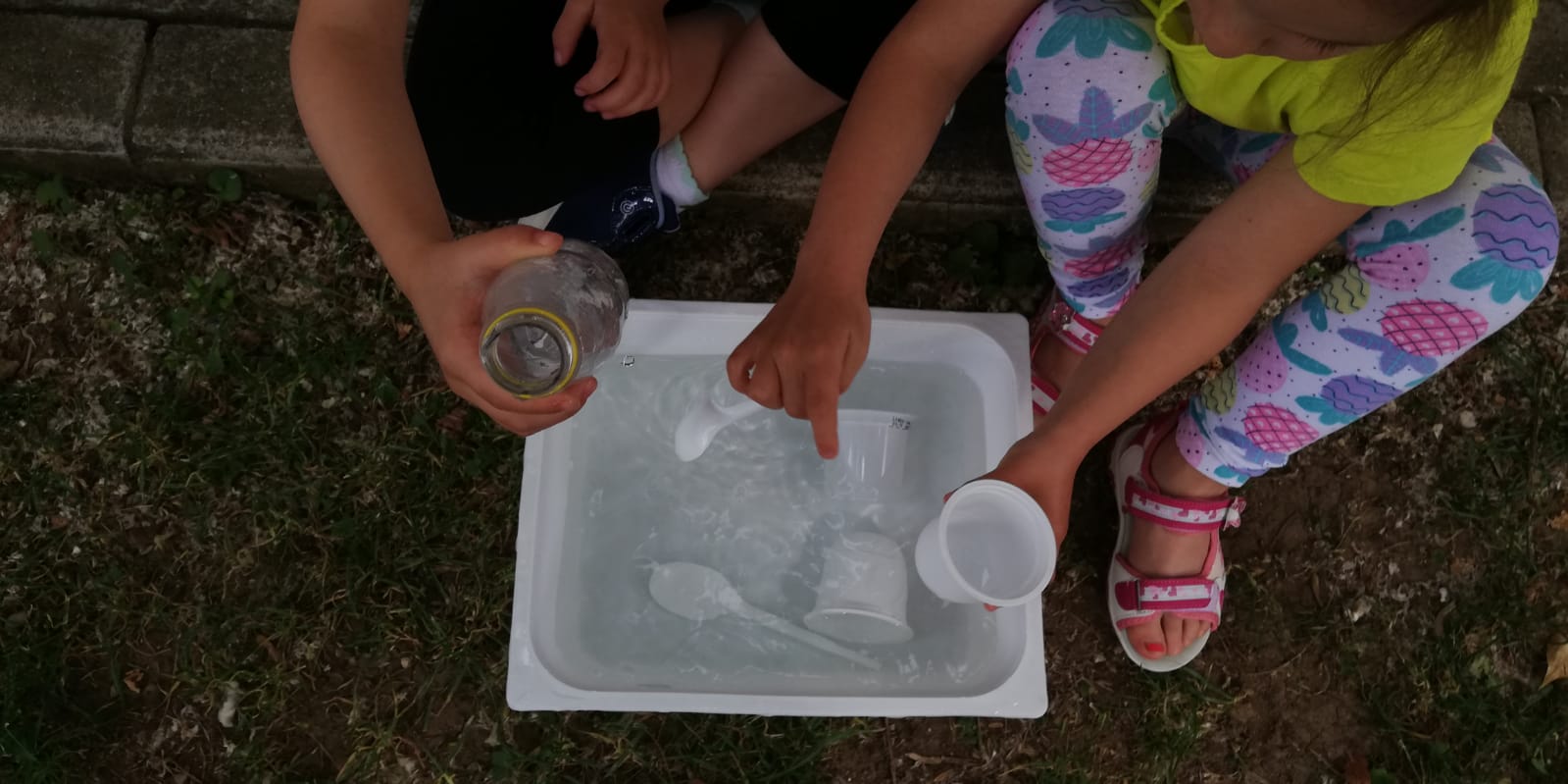 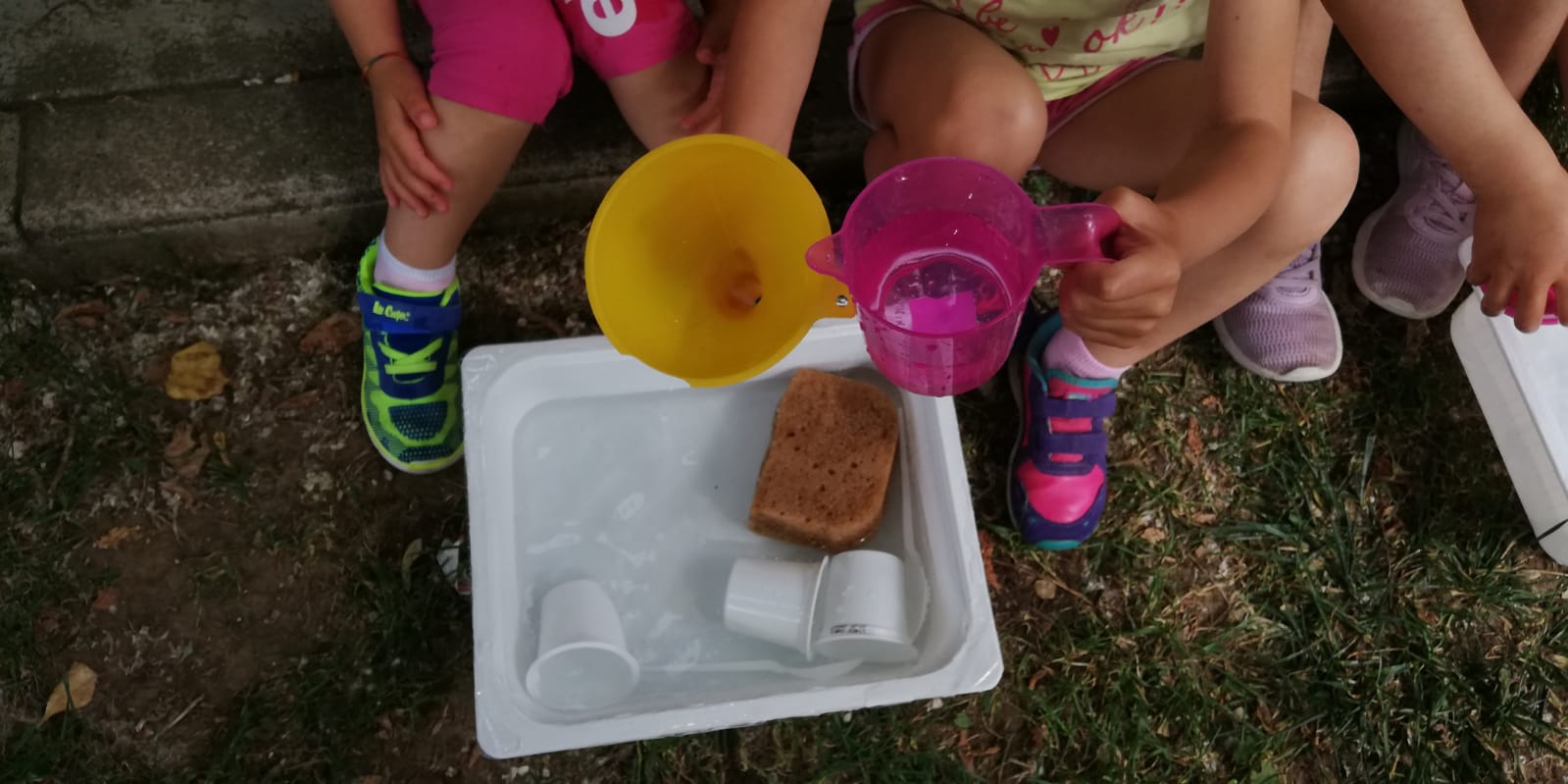 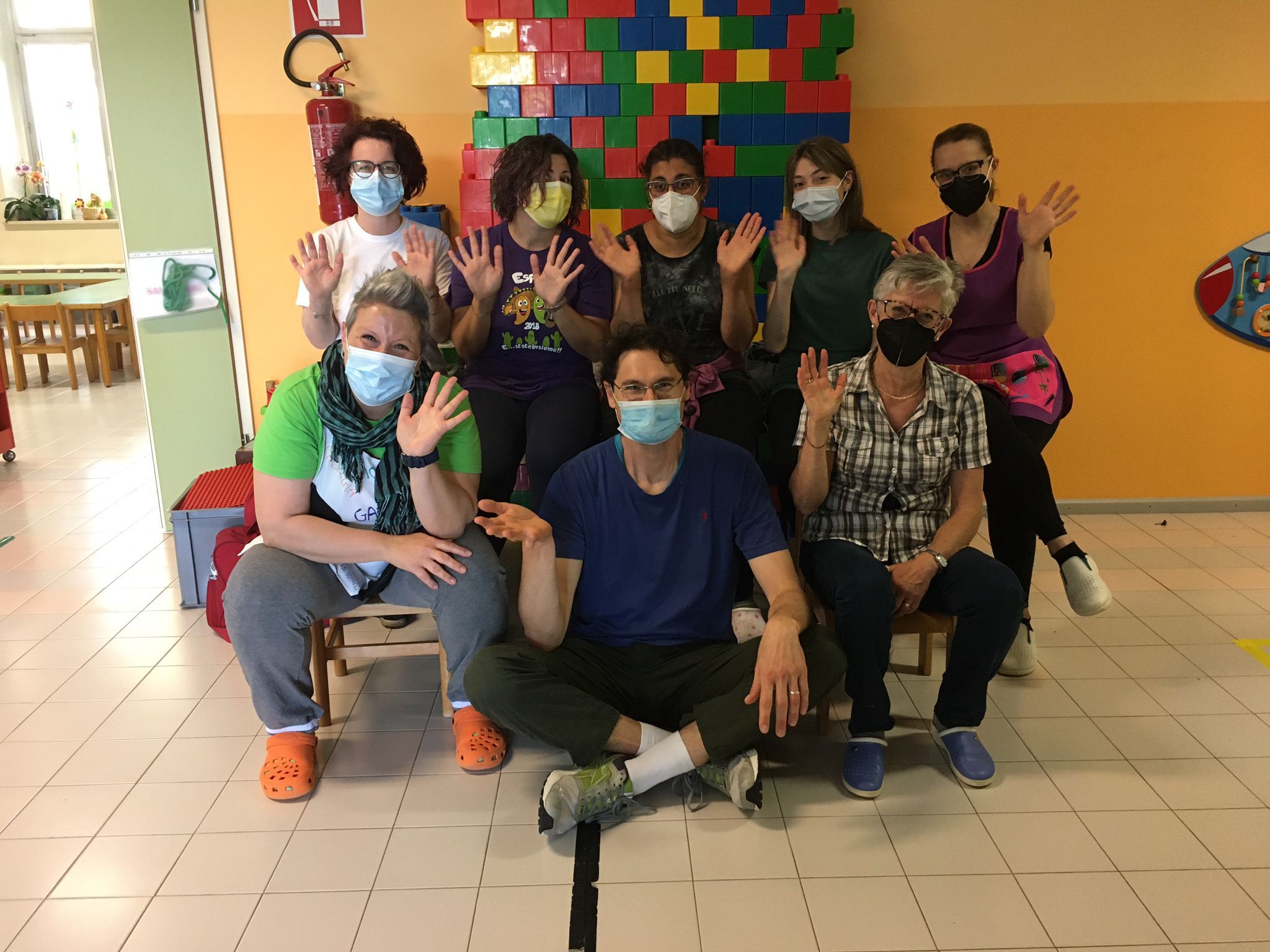 BUONE VACANZE!